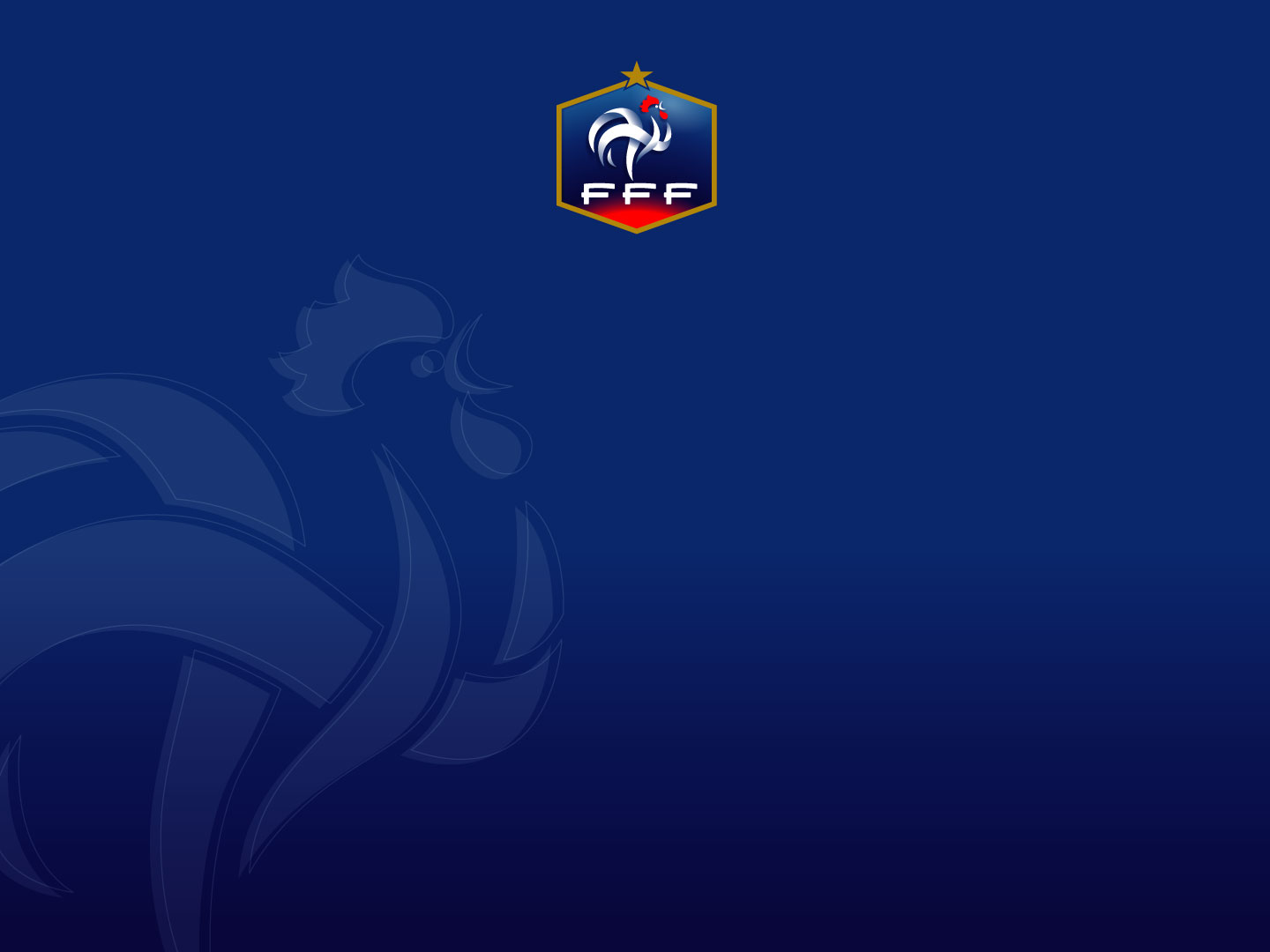 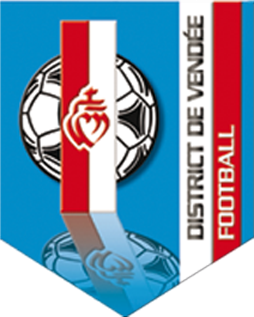 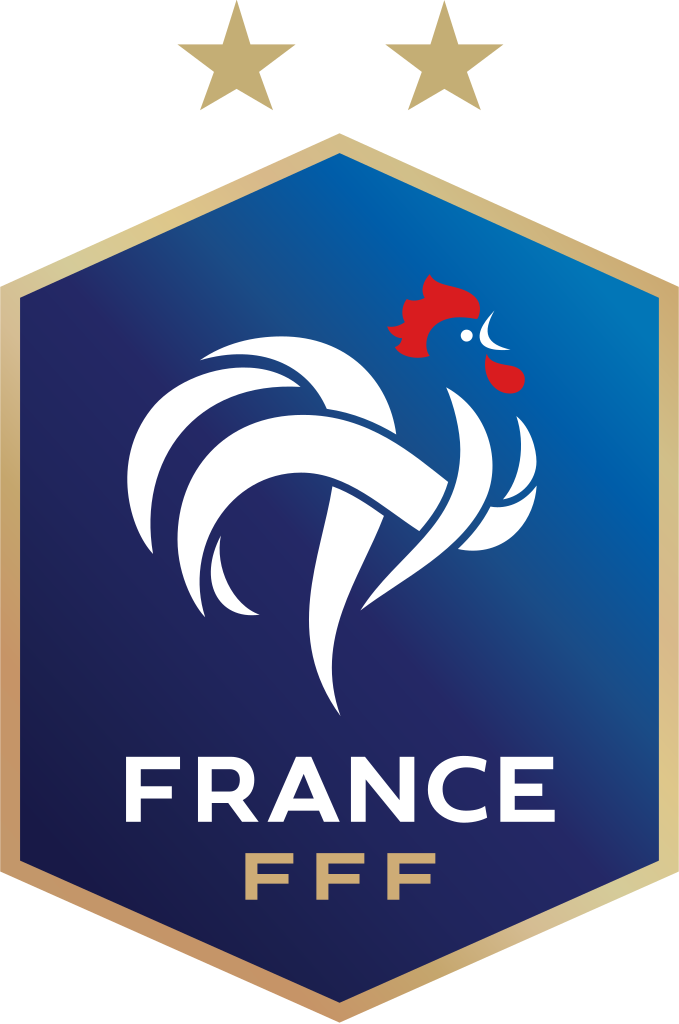 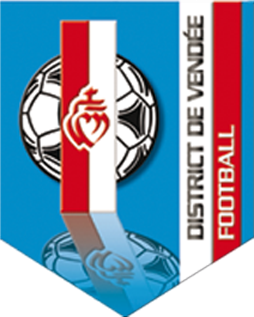 PROGRAMME EDUCATIF FEDERAL
FICHE 
« ACTION »
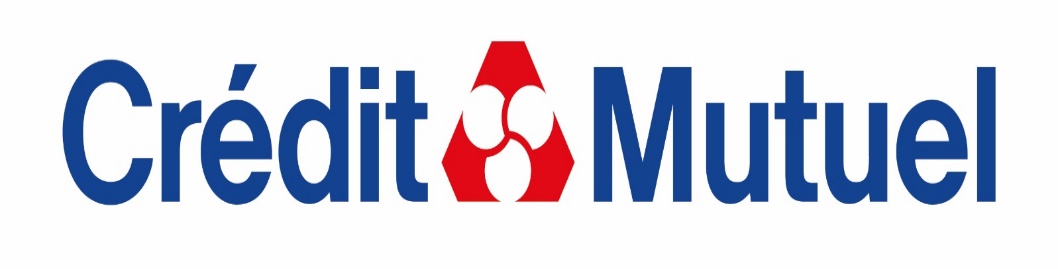 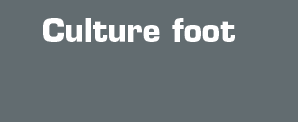 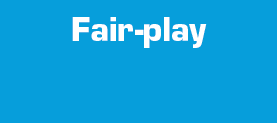 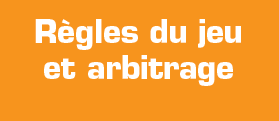 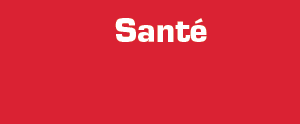 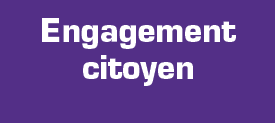 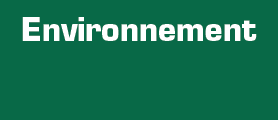 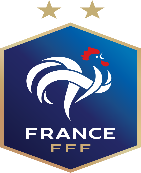 Nom du club
Date
16/11/2020
Nb participants
56 JOUEURS
VENDÉE FONTENAY FOOT
U16-U17-U18
Catégories
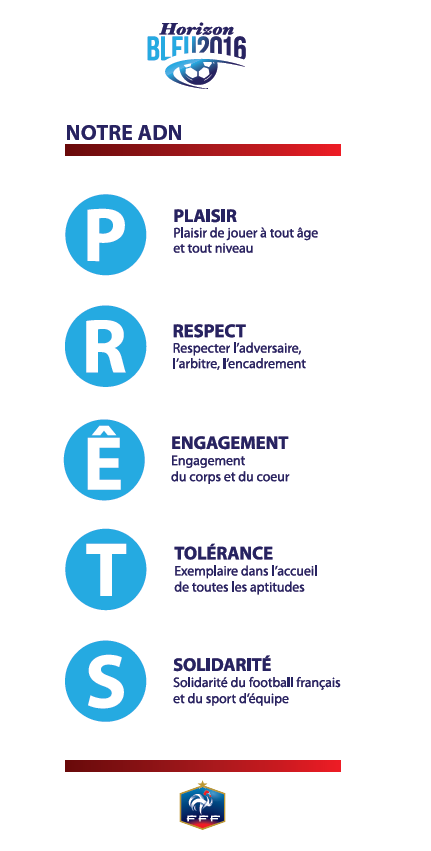 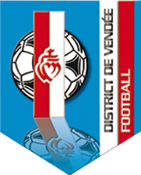 District
Nom de l’action
VENDÉE
CHALLENGE PÔLE FORMATION
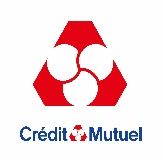 Thématique
CULTURE FOOT
Résumé de l’action
(Qui ? Quand ? Quoi ? Où? Comment ?)

Le groupe formation composé des équipes U16-U17-U18 s’est vu proposer pendant le confinement du 30/10/2020 au 01/12/2020, un challenge pôle qui débutera le 16/11/2020 et qui prendra fin le 03/01/2021 avec pour buts précis : rester en forme, exercer la culture du VFF à travers des défis (Athlétiques/ Techniques/ Culturels). À la maison où dans un espace proche de chez soi, chacun était libre de s’exercer pour apporter le plus de points possible à son équipes. Bien évidemment des règles ont été mises en place. En effet chaque défi (Athlétique/ Technique/Culturel) se devait d’être envoyé en vidéo et approuvé par les coachs respectives qui attribuaient les points nécessaires. Une récompense est donnée à la fin du challenge pour féliciter l’équipe la plus investie. 

Le document du challenge pôle formation avec les défis et les règles proposés seront dans la partie PHOTO DE L’ACTION.
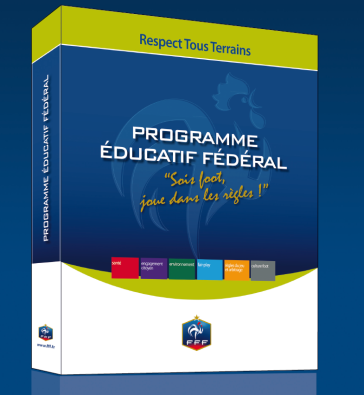 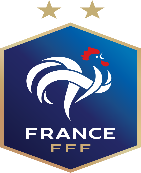 PHOTO DE L’ACTION
https://drive.google.com/file/d/166Ku4U8D5Zi1-41IbEehTTzzMi9kTgI3/view?usp=sharing


https://drive.google.com/file/d/1r3MAX0ALUBaTJs1ExICb0ZV4Iz7Q7Eyh/view?usp=sharing
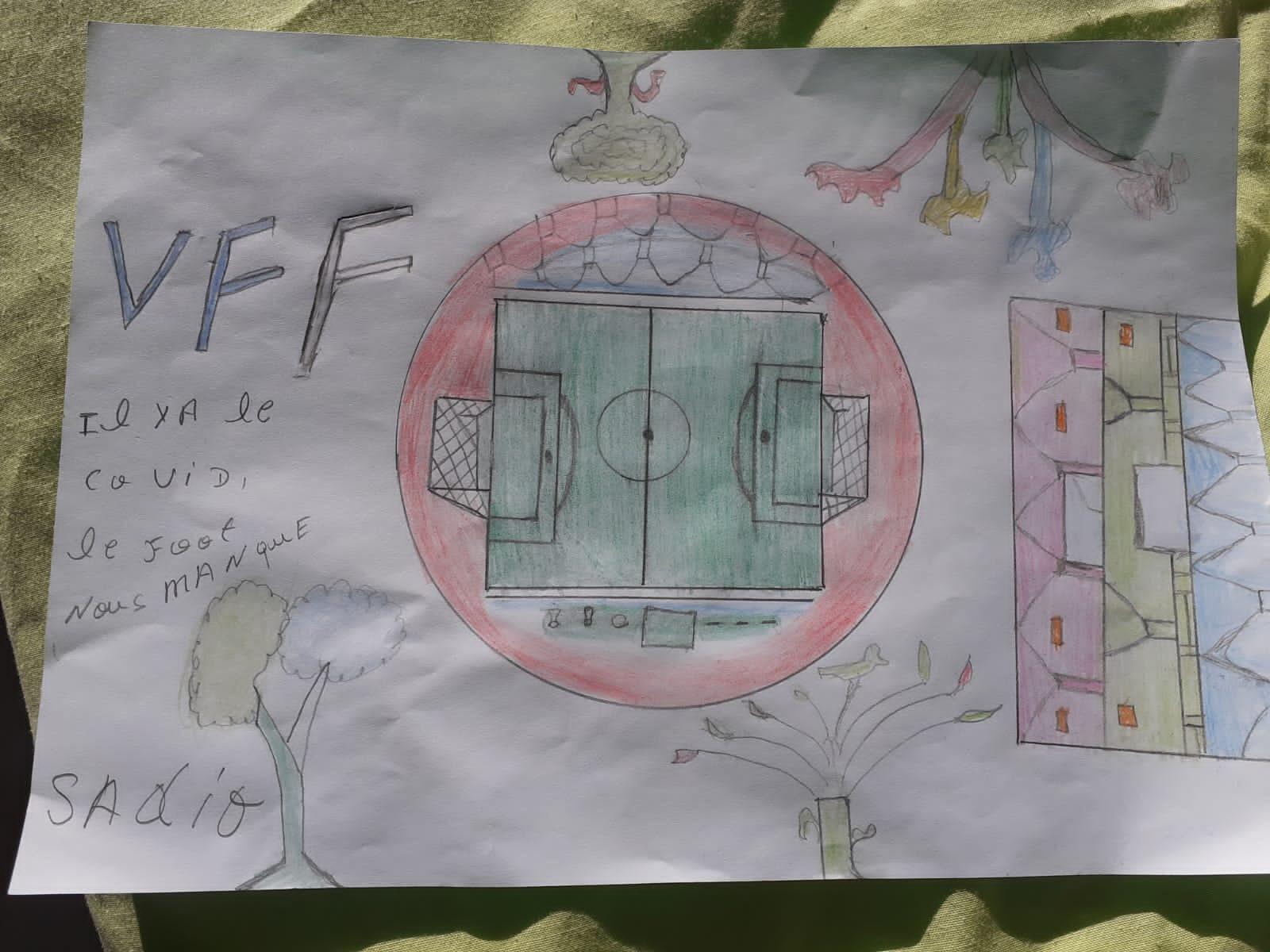 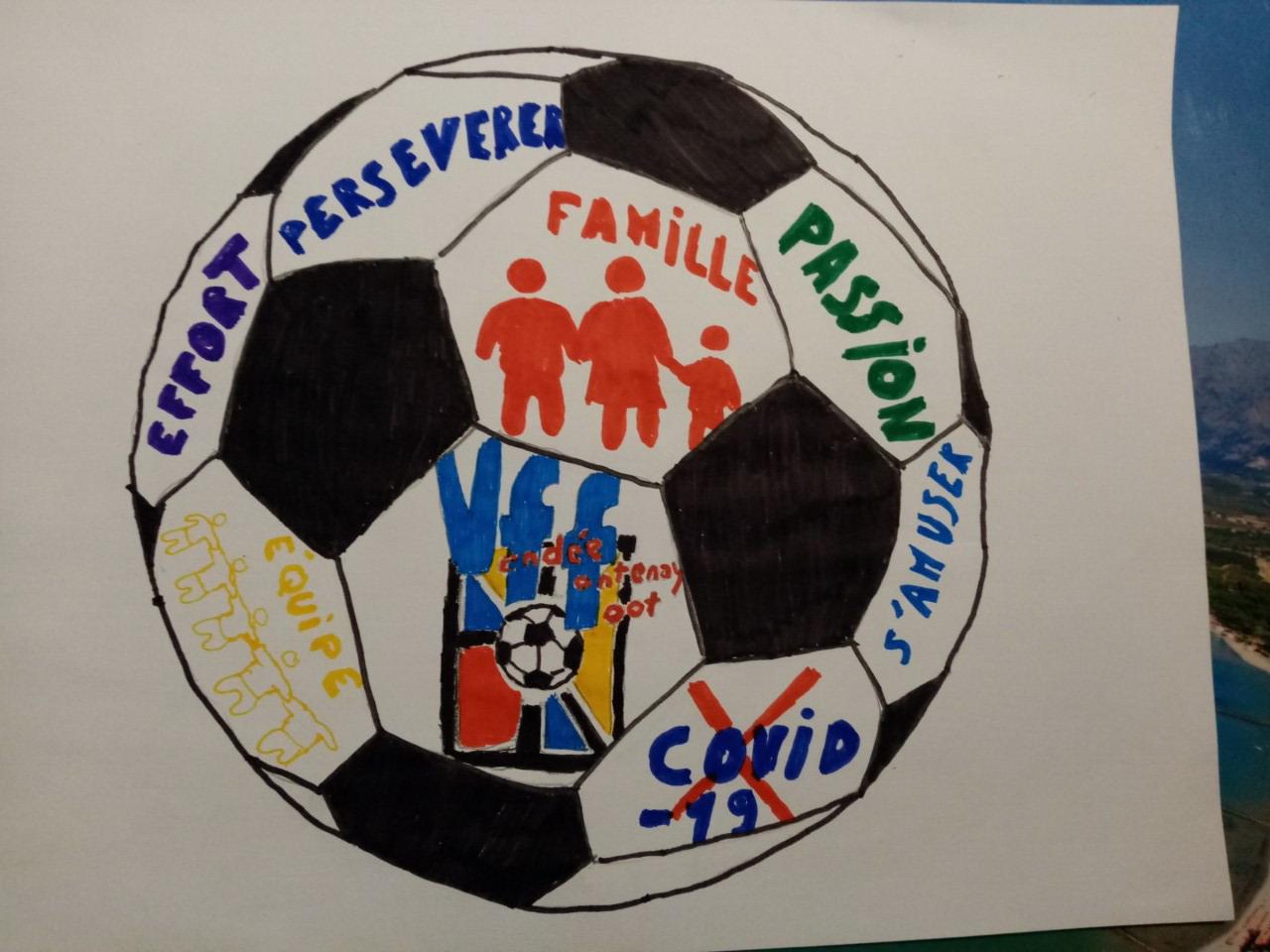 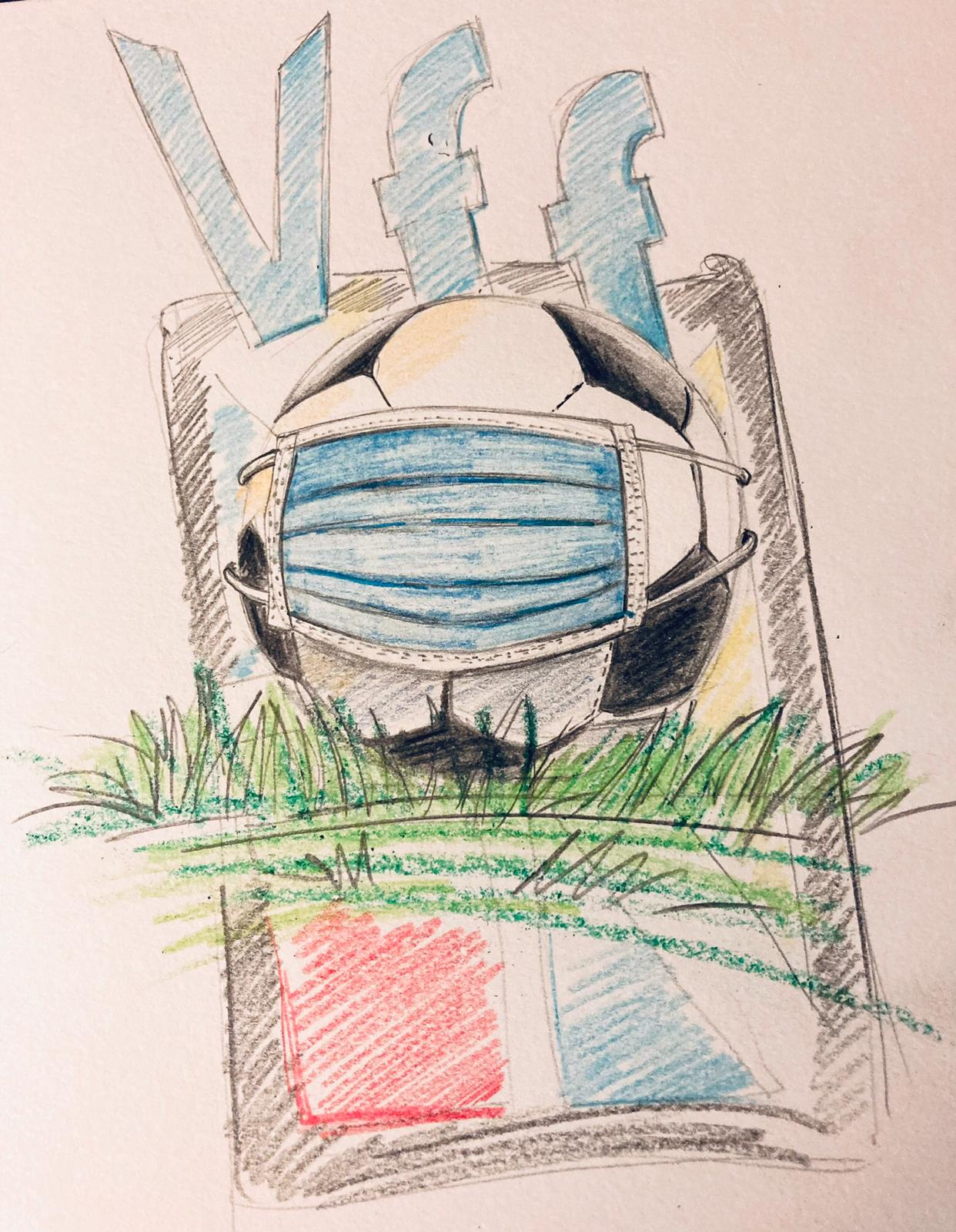 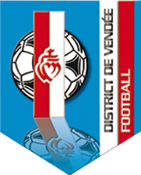 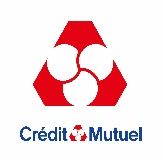 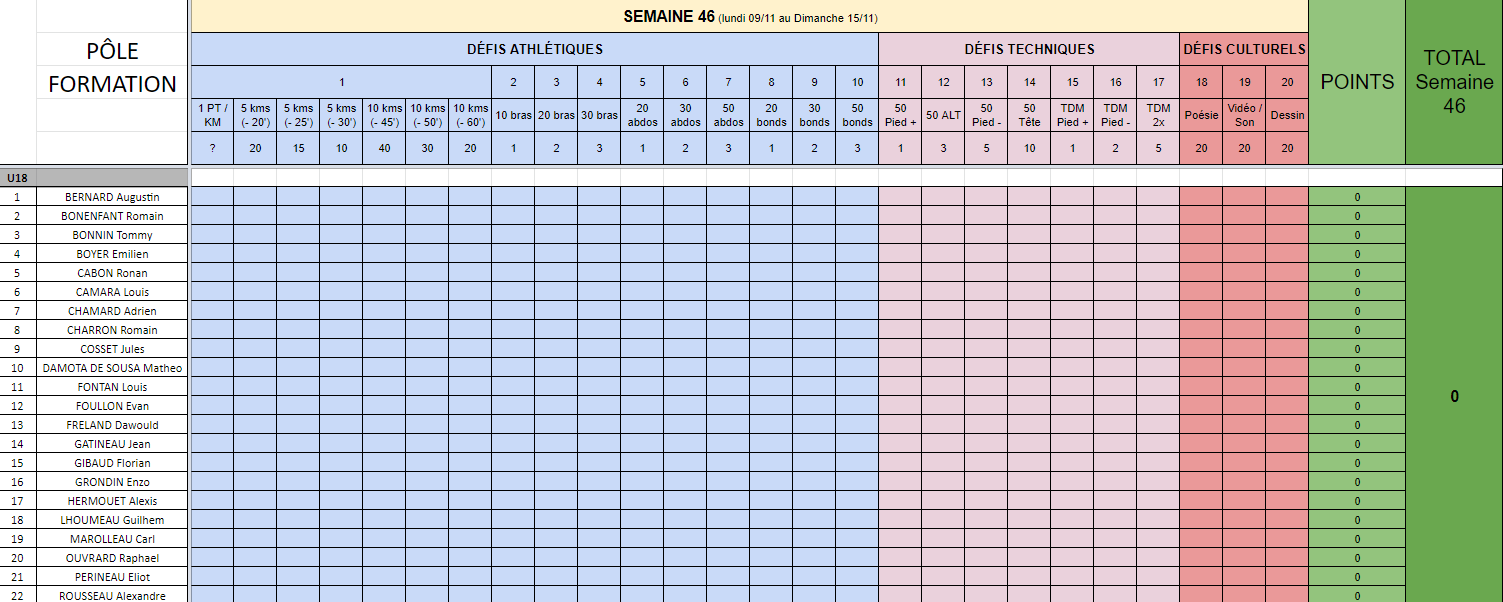